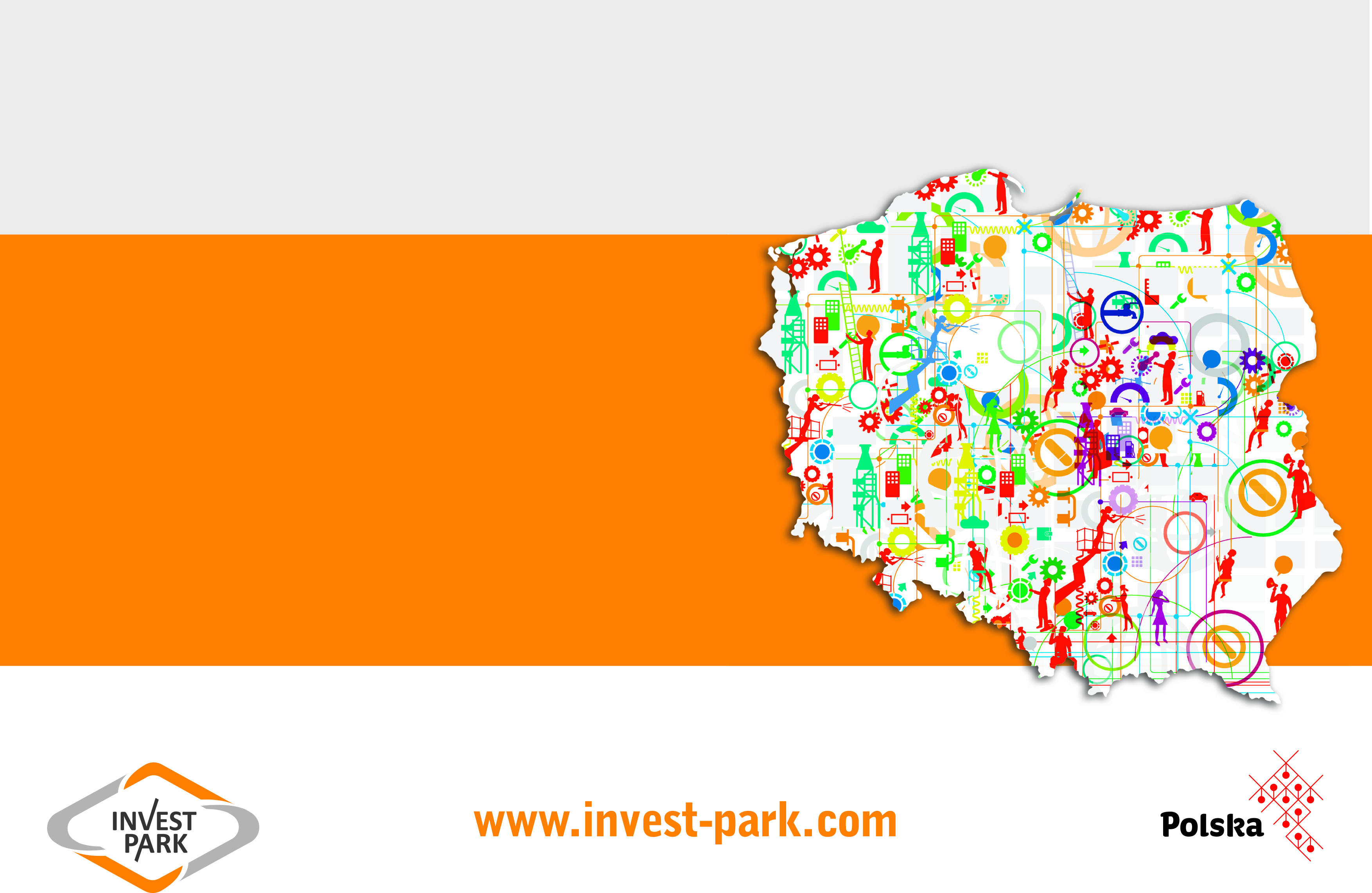 THE WAŁBRZYCH SPECIAL ECONOMIC ZONE 
„INVEST-PARK”
GOOD INVESTMENTS 
ZONE
Barbara Kaśnikowska,  
President of WSEZ „INVEST-PARK”
Luxembourg, April 21, 2015
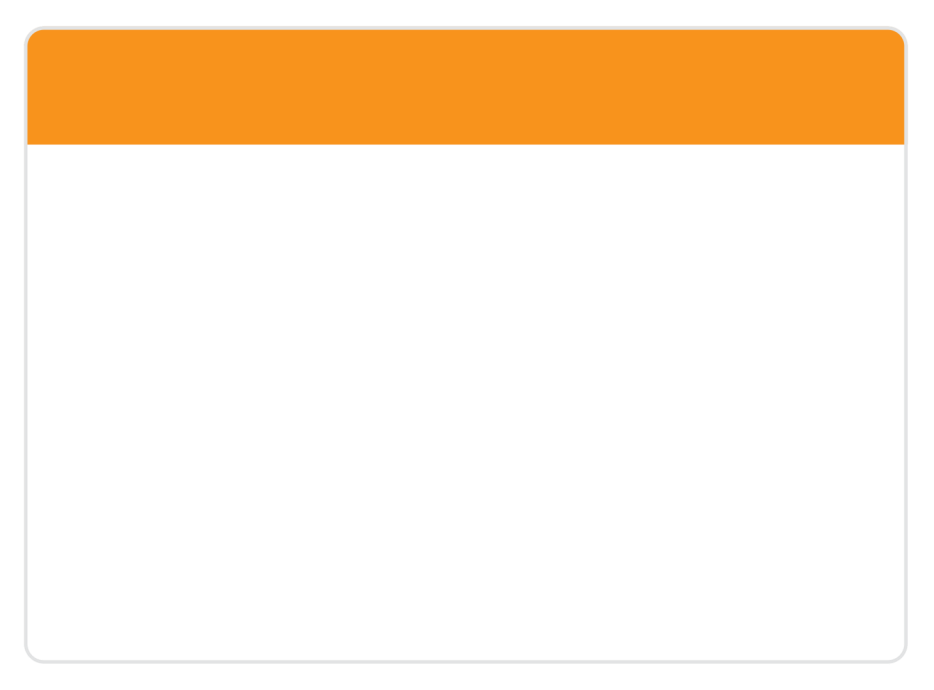 Wałbrzych Special Economic Zone „INVEST-PARK”according to fDi magazine of the Financal Times group
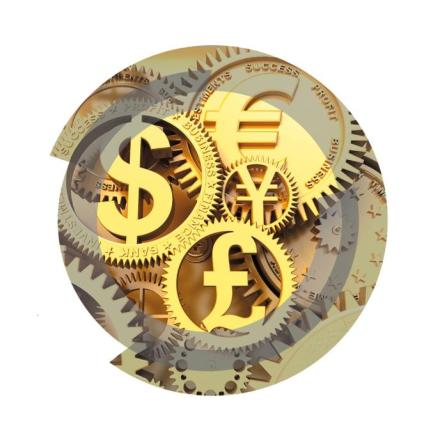 4th best
zone in Europe
22nd
worldwide
in 2014
commended 
for
soft landing
services
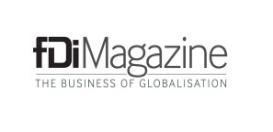 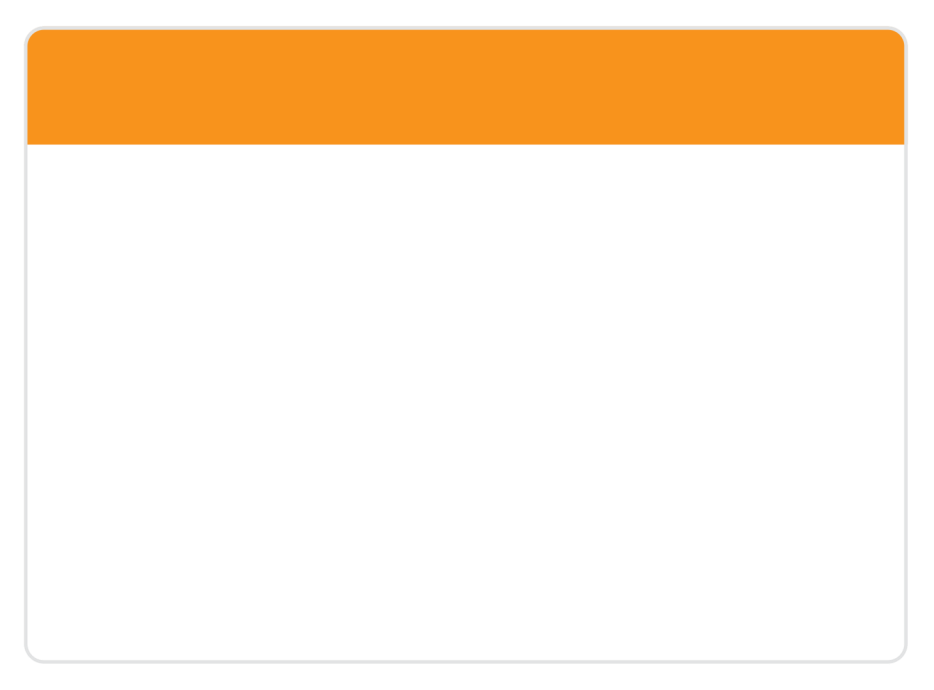 Wałbrzych Special Economic Zone „INVEST-PARK”GOOD INVESTMENTS ZONE
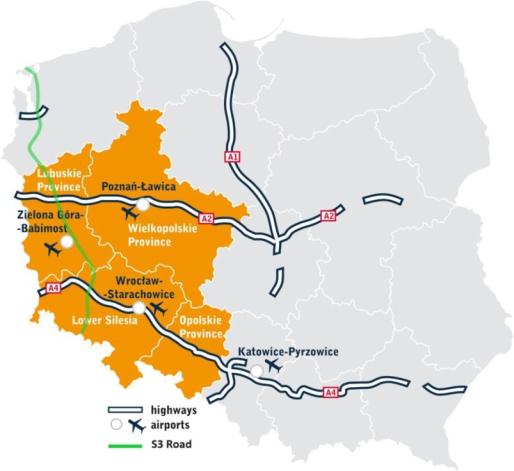 over
40,000
jobs created
total capital
expenditure:
over 4,5 BLN
EUR
174
companies
over 2,650 ha of land for investments 
in 44 subzones
more information: mapa.invest-park.com.pl
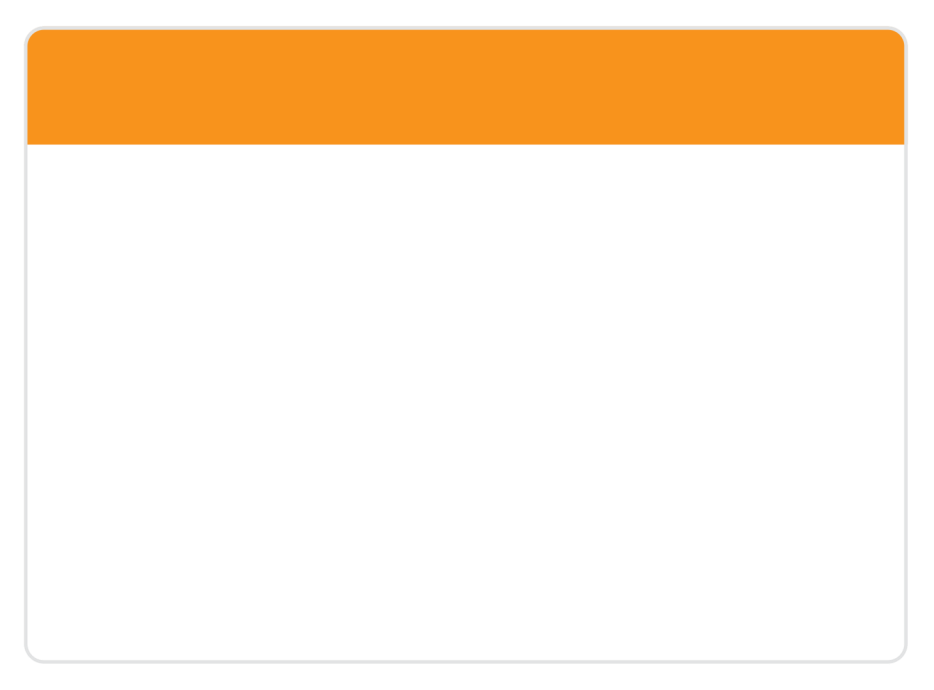 Wałbrzych Special Economic Zone „INVEST-PARK”GOOD INVESTMENTS ZONE
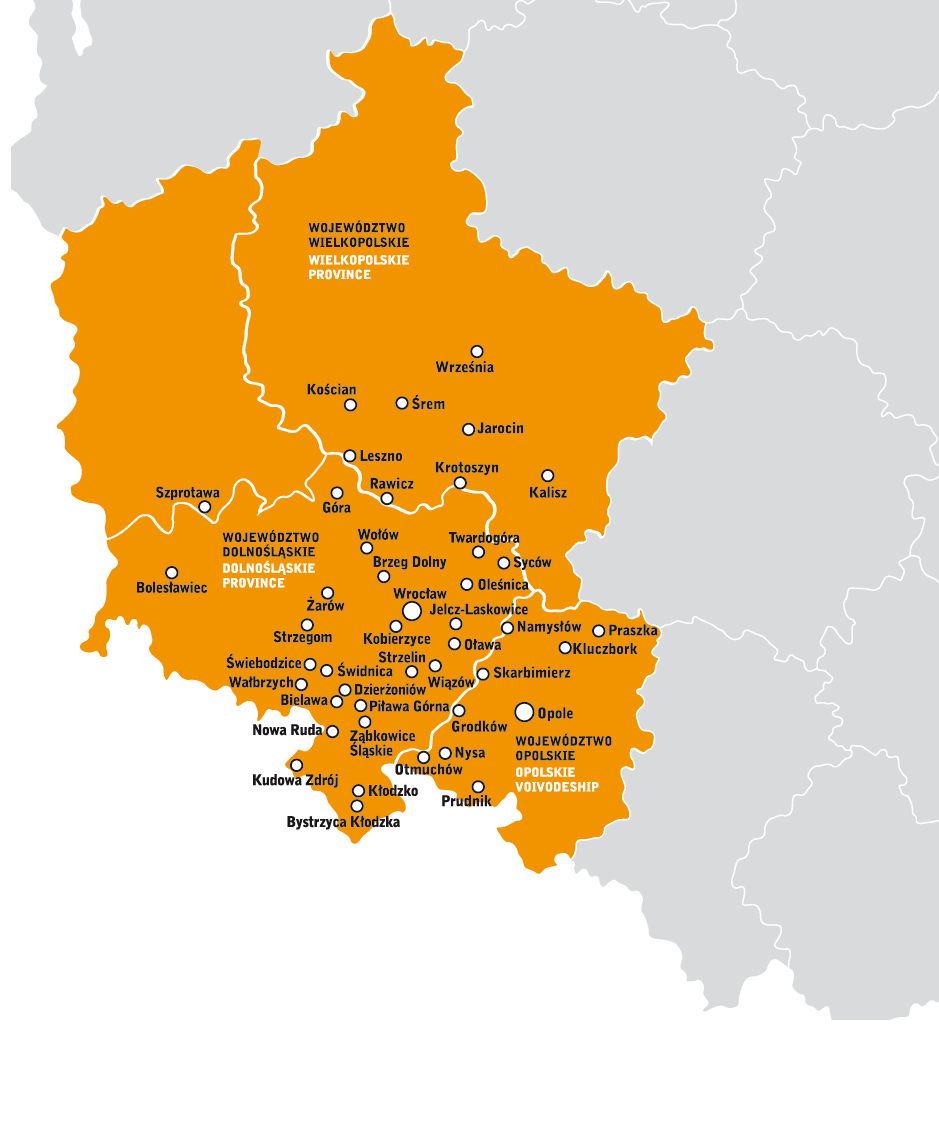 food 
processing 
7%
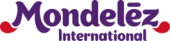 KEY INDUSTRIES
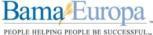 household 
appliances 
5%
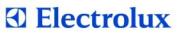 automotive 
23%
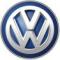 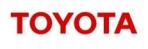 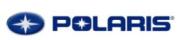 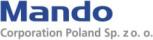 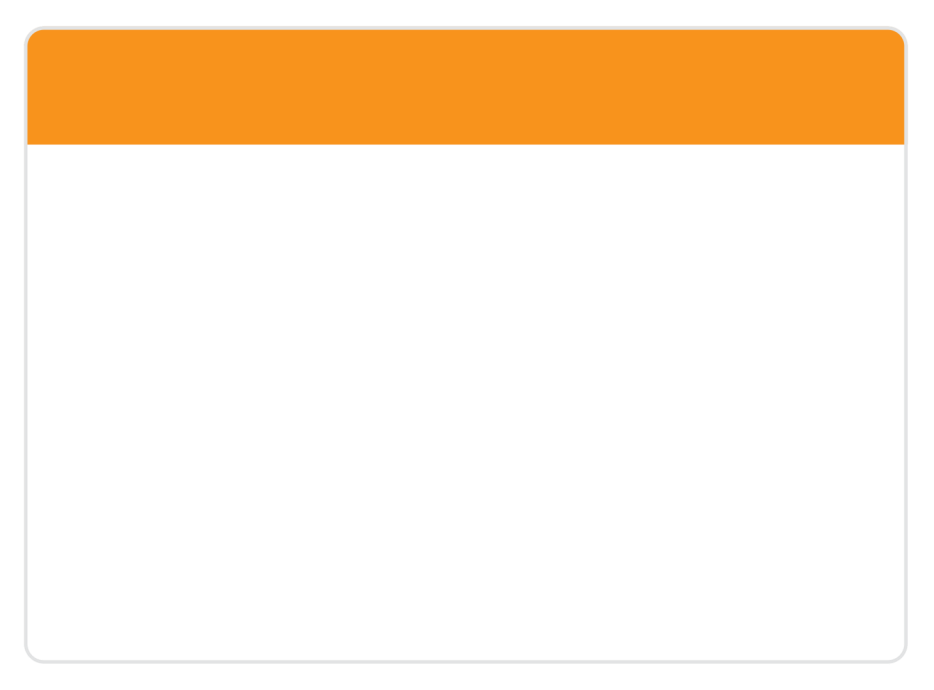 Wałbrzych Special Economic Zone „INVEST-PARK”GOOD INVESTMENTS ZONE
Some of the world’s largest corporations 
have placed their trust in us:
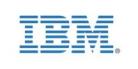 WSEZ INVESTORS
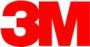 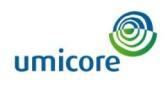 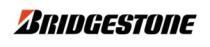 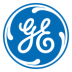 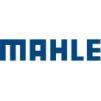 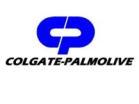 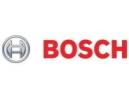 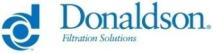 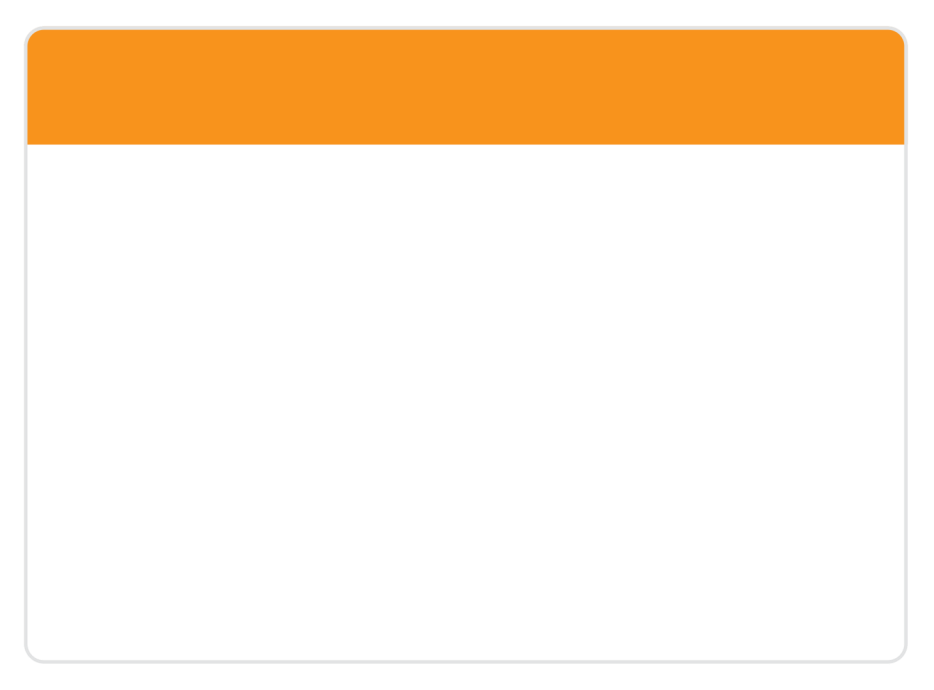 Wałbrzych Special Economic Zone „INVEST-PARK”INVESTORS FROM BENELUX
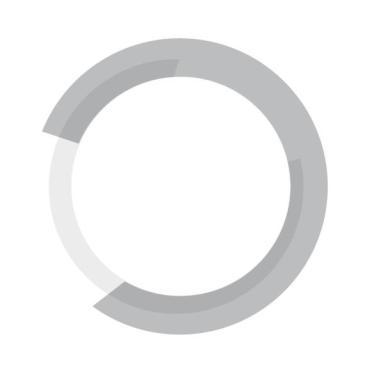 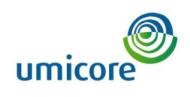 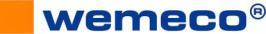 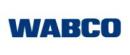 total capital
expenditure:
over 342 MLN
EUR
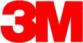 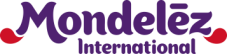 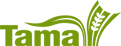 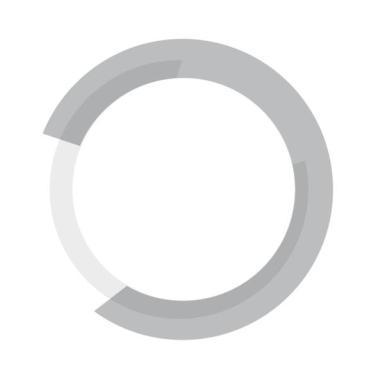 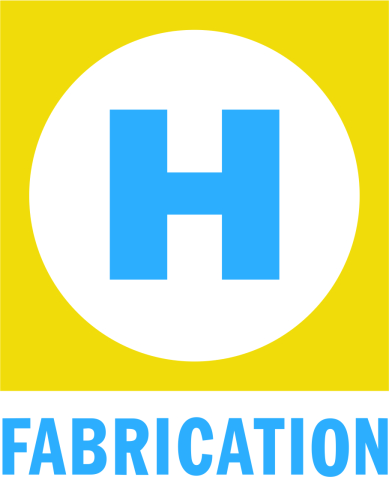 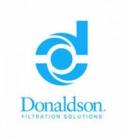 over
4,000
jobs created
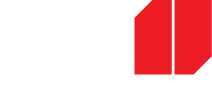 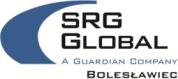 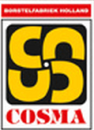 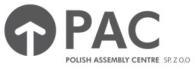 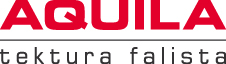 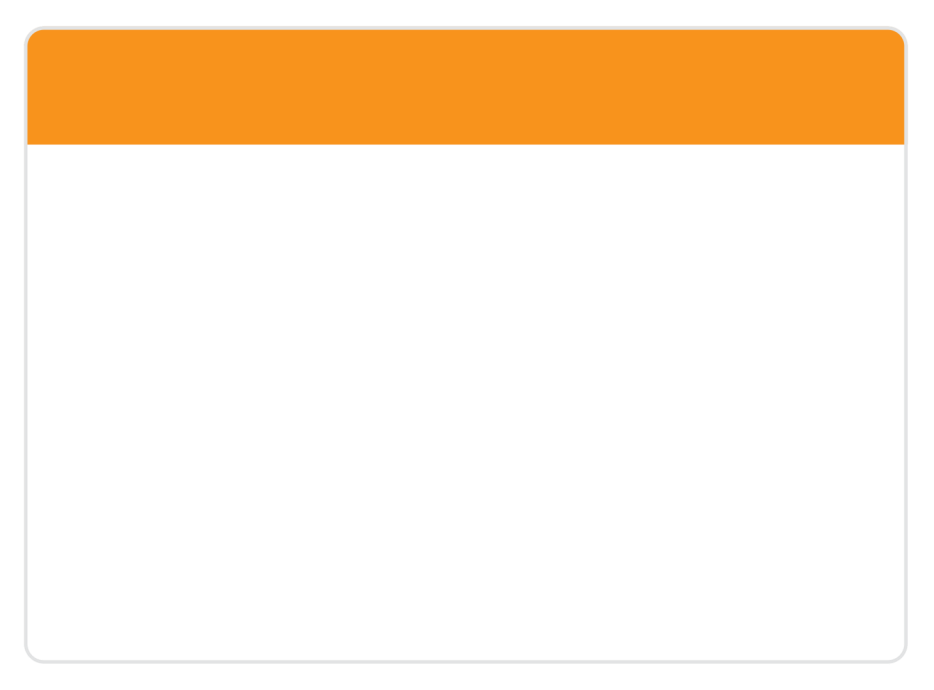 Wałbrzych Special Economic Zone „INVEST-PARK”SUPPORT FOR INVESTORS
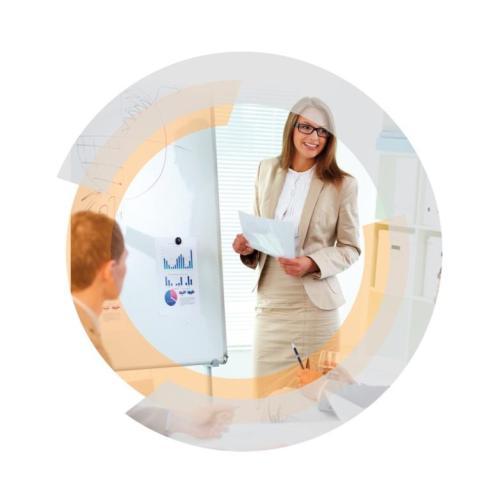 Training courses for employees
INVEST in EDU
Purchasing groups
Modern shop floor and office spaces
HR club
Support and assistance at every stage of the investment and in running a business
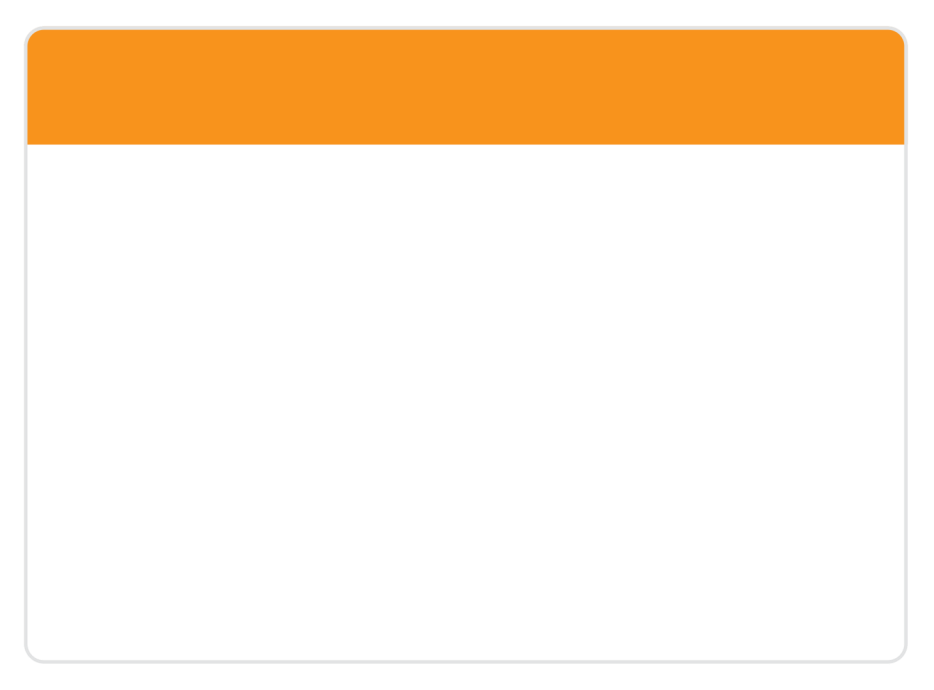 Wałbrzych Special Economic Zone „INVEST-PARK”WRZESNIA ECONOMY ACTIVITY ZONE
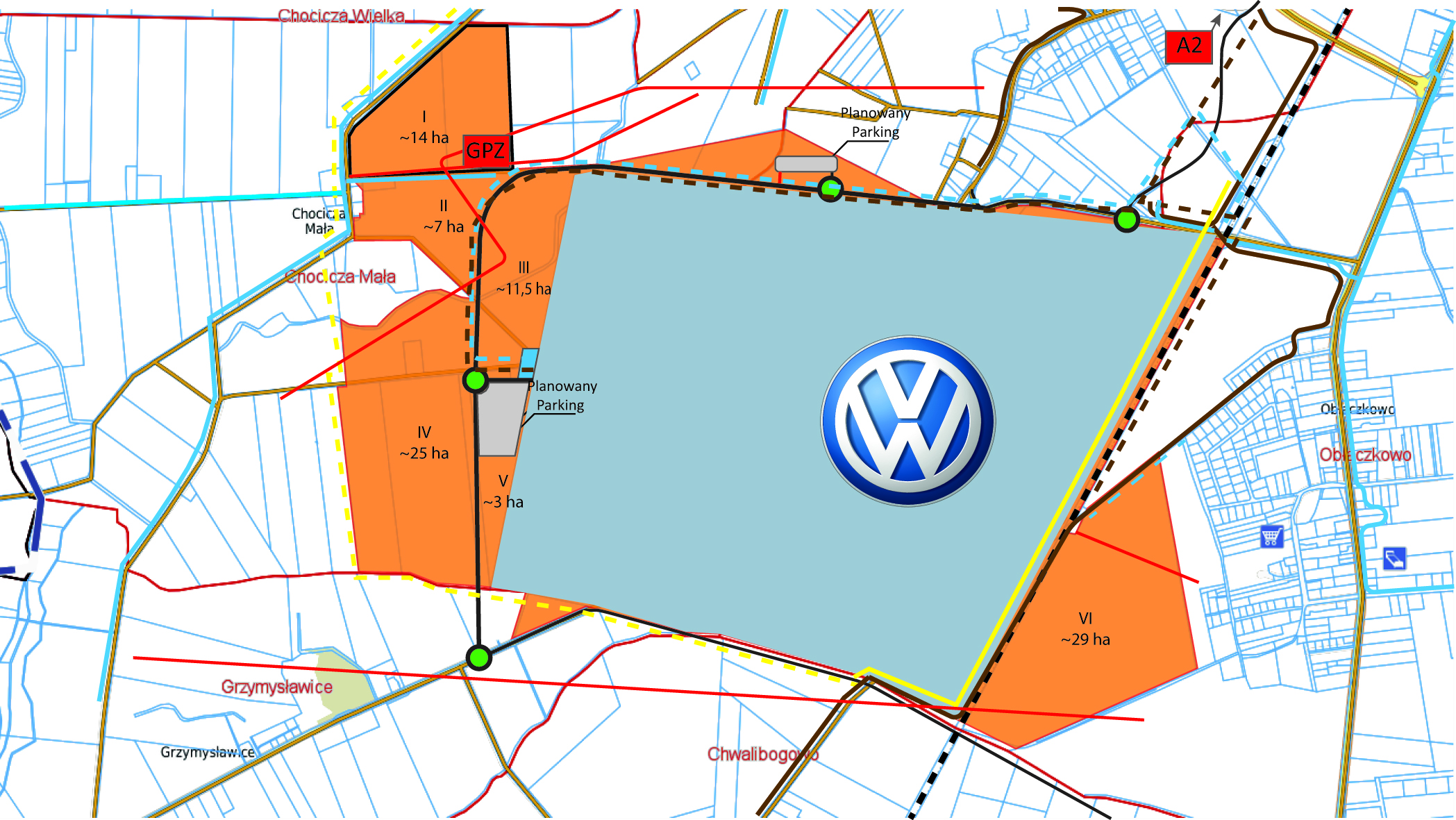 90 ha 
of available investment 
land
staff training center for automotive industry
Conditions for the automotive cluster creation 

(VW and 39 companies from automotive industry 
operating within the WSEZ)
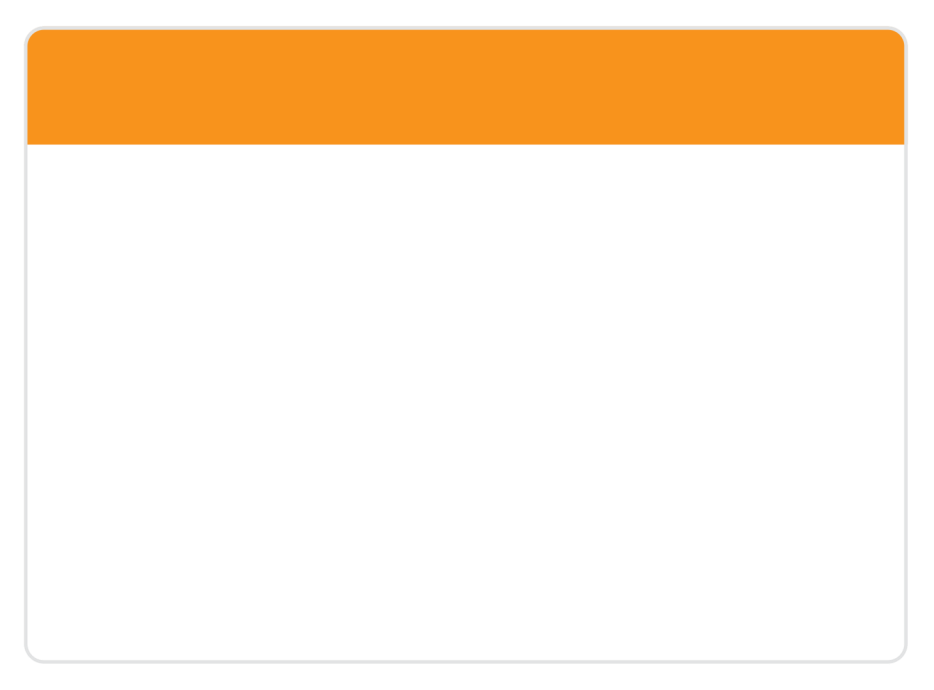 Wałbrzych Special Economic Zone „INVEST-PARK”SERVICES AND MANUFACTURING HUBS IN POLAND
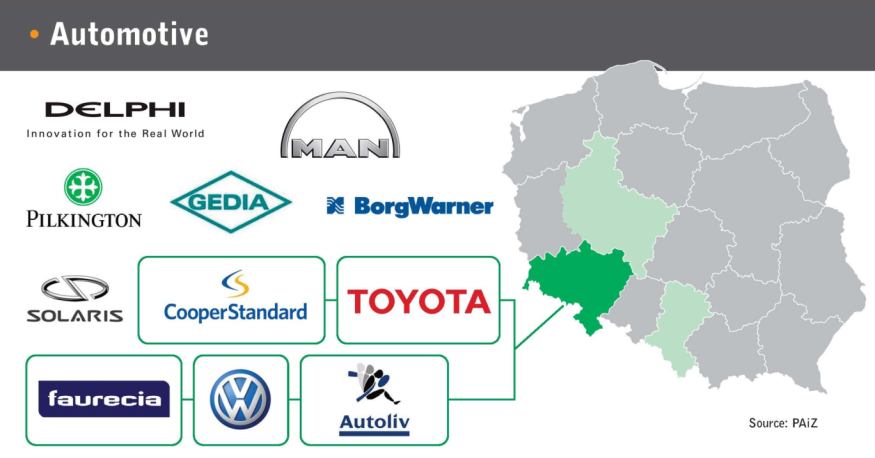 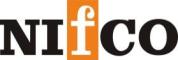 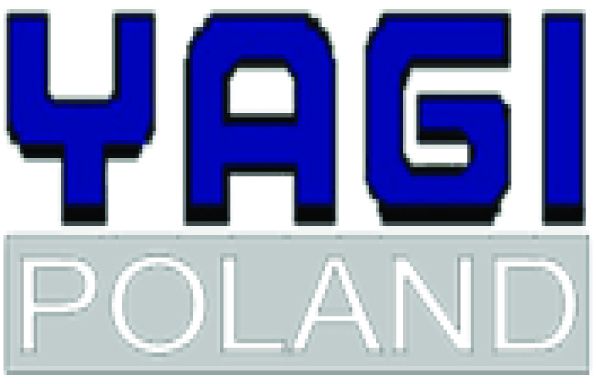 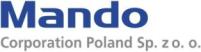 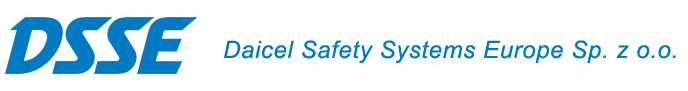 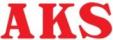 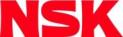 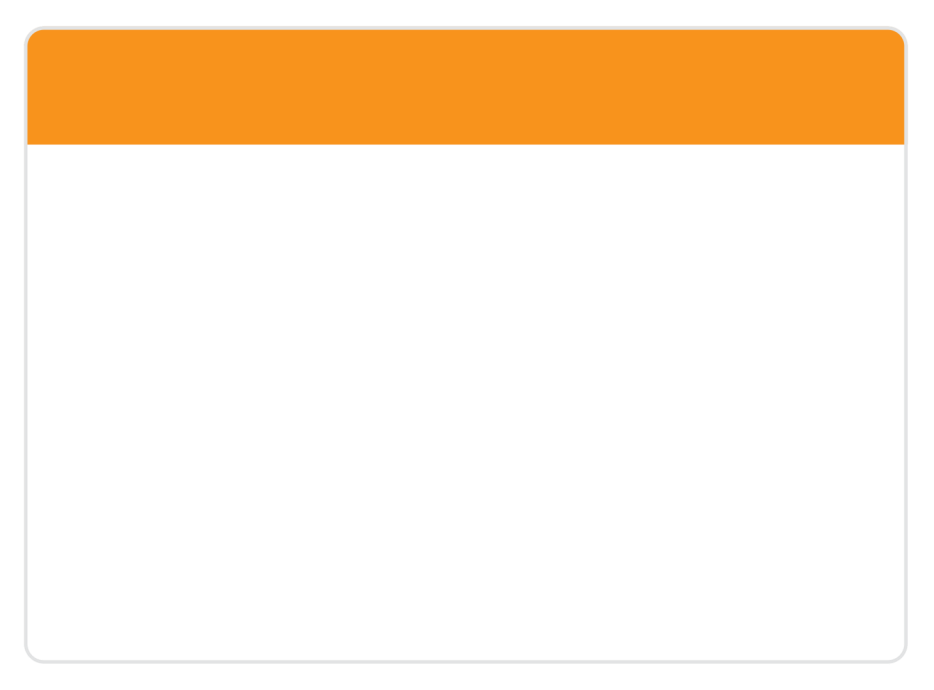 Wałbrzych Special Economic Zone „INVEST-PARK”SERVICES AND MANUFACTURING HUBS IN POLAND
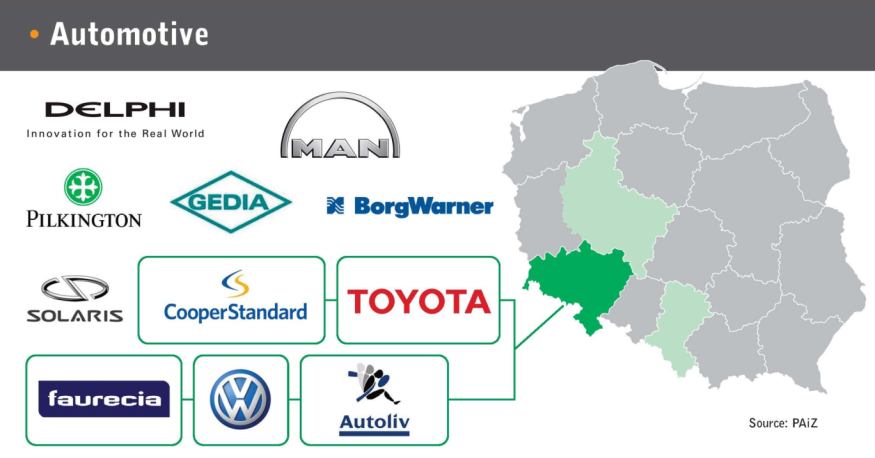 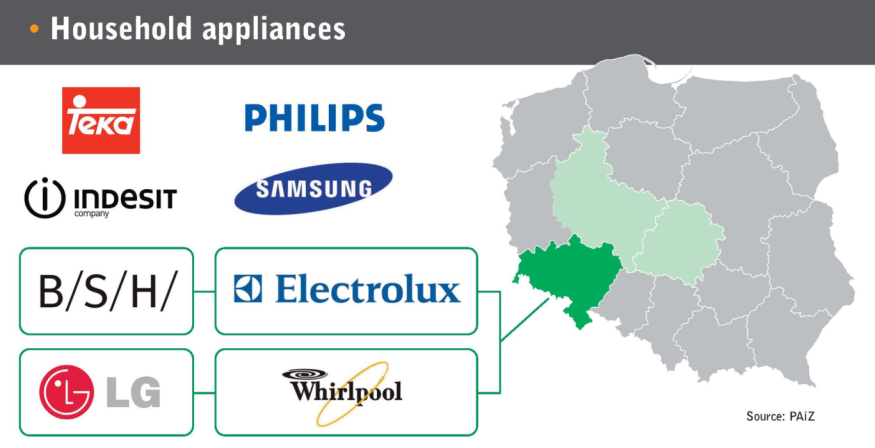 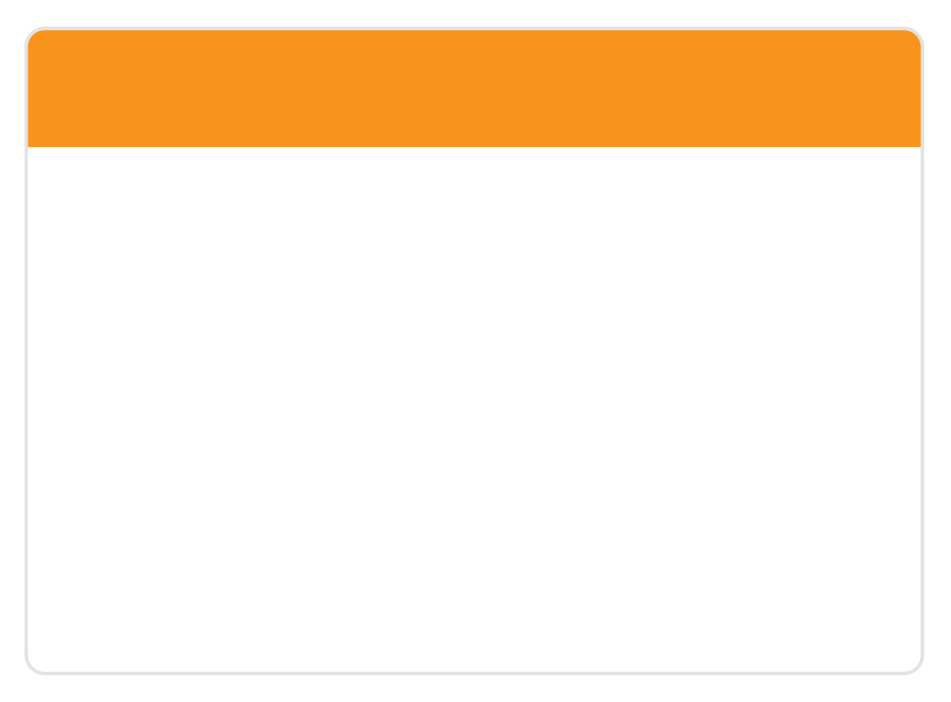 WROCŁAW CENTRE OF IT/BPO
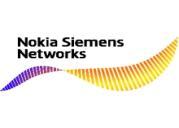 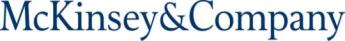 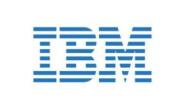 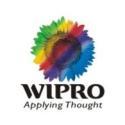 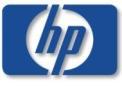 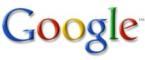 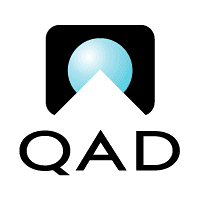 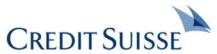 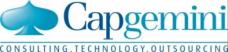 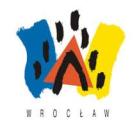 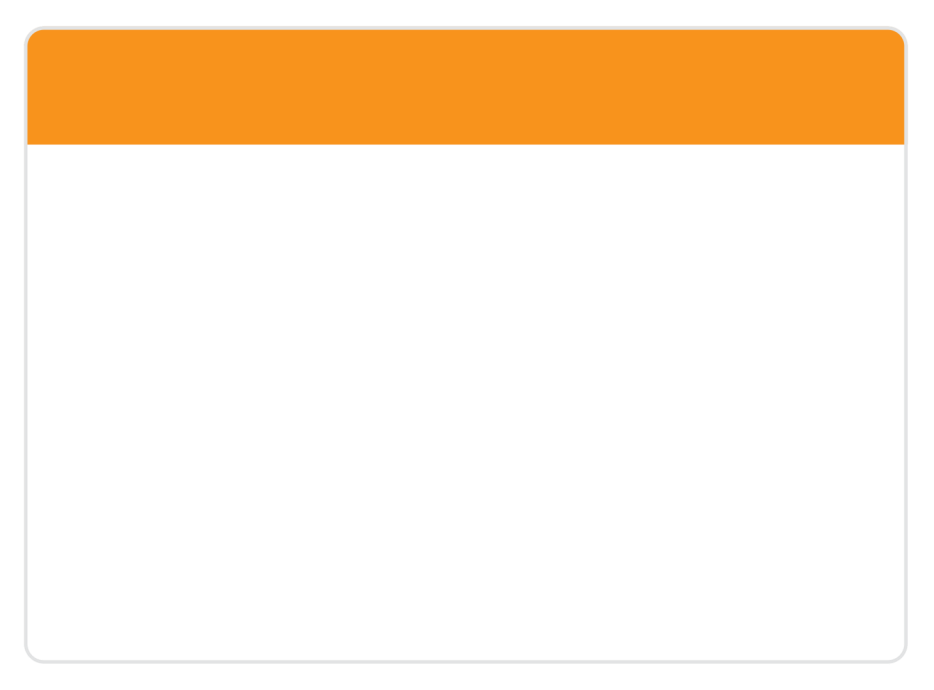 LOWER SILESIAINVESTMENT AND TOURISM REGION
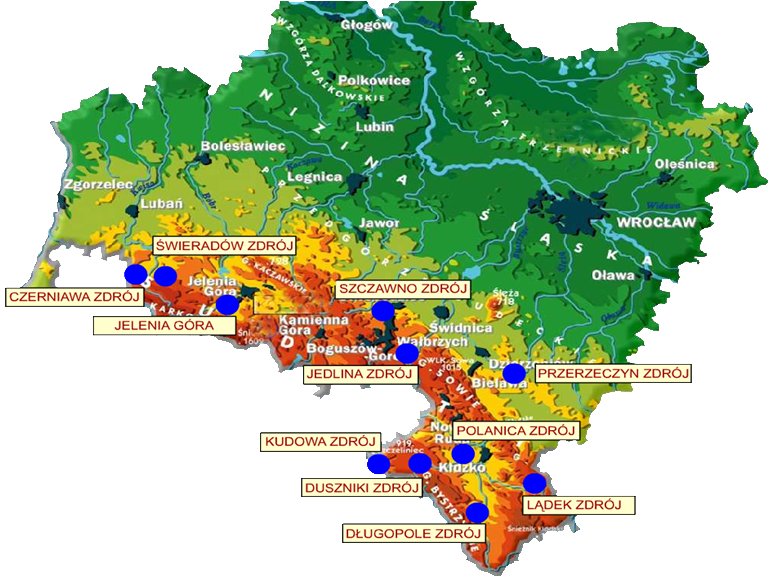 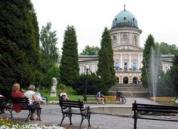 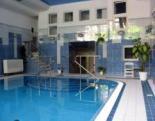 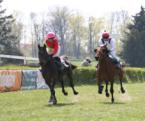 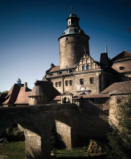 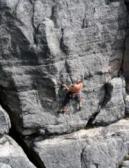 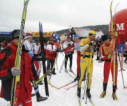 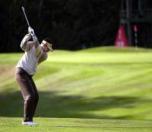 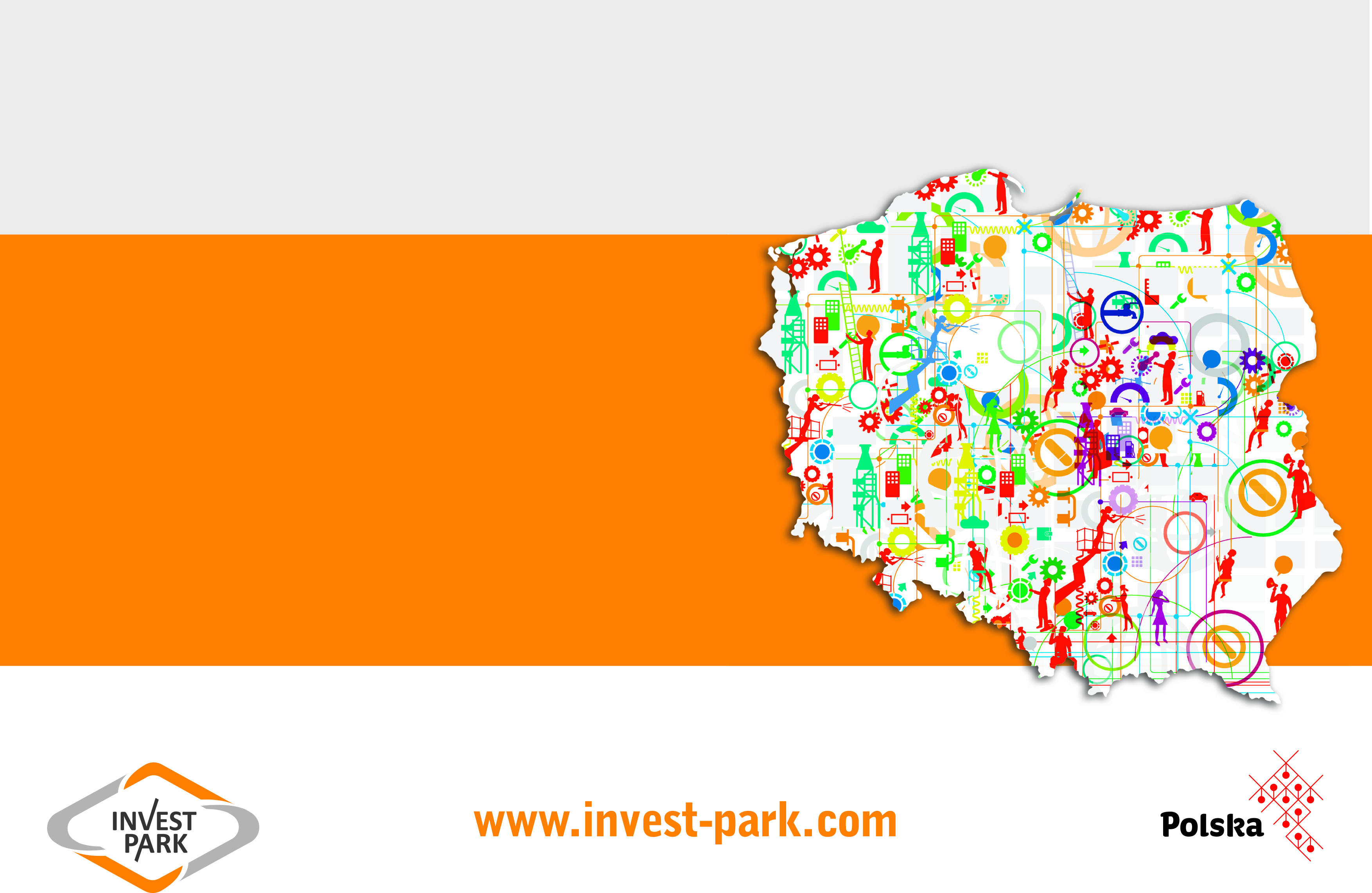 THE WAŁBRZYCH SPECIAL ECONOMIC ZONE 
„INVEST-PARK”
JOIN THE BEST!
Thank you for attention
Barbara Kaśnikowska, 
President of WSEZ „INVEST-PARK”